Наши сервисы – ваши возможности. Всё про систему ИТС и сервисы 1С для преподавателей и студентов
Шаронова Алёна Альфредовна,ashar@1c.ru
Менеджер по работе с образовательными организациями,фирма «1С»
Про что расскажу
Сопровождение программ 1С в учебном процессе
Условия оформления для образовательной организации
Продление Лицензии ИТС для УЗ:
важность своевременного оформления
ответственность при заполнении документов
Доступ к информационной системе 1С:ИТС«на земле» и «в облаке»
Портал ИТС
Доступ к сервисам 1С для преподавателей и студентов
Применение ИС 1С:ИТС при написании выпускных работ,сдаче демэкзаменов, использовании на площадкахчемпионатов Ворлдскиллс
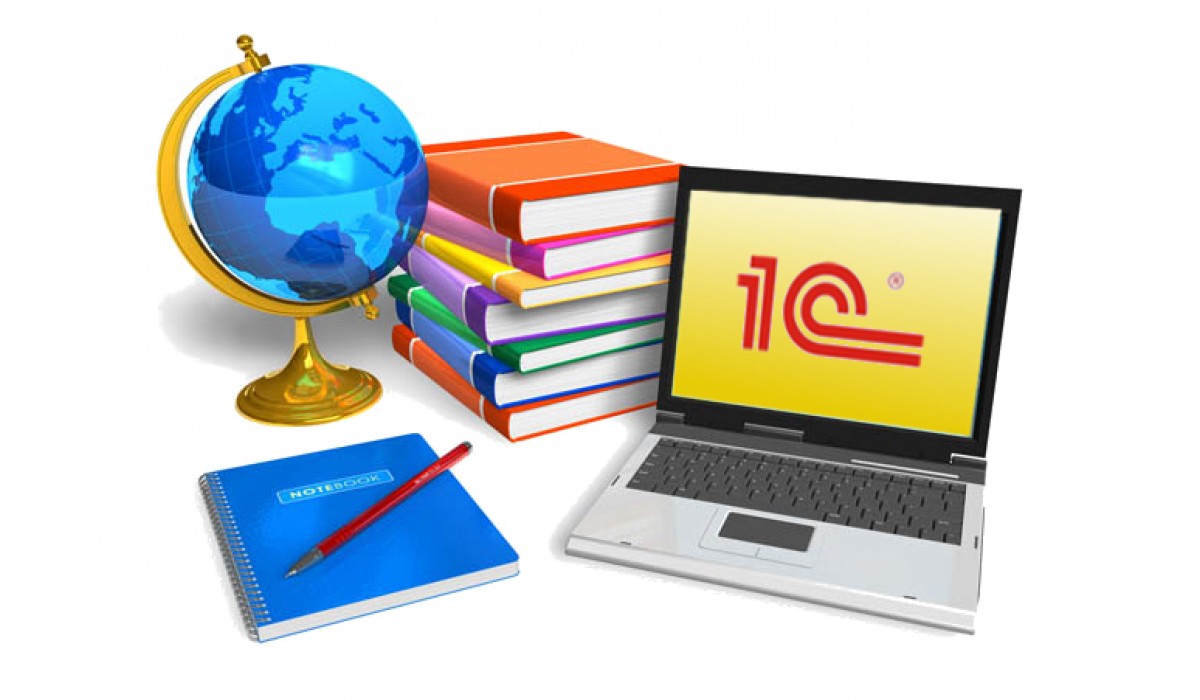 XXII международная научно-практическая конференцияНОВЫЕ ИНФОРМАЦИОННЫЕ ТЕХНОЛОГИИ В ОБРАЗОВАНИИ
1-2 февраля 2022 года
2
Определимся с терминологией
ИТС – информационно технологическое сопровождение.

Сервисы 1С:ИТС и услуги партнёров предоставляются только тем пользователям, программные продукты которых находятся на официальной поддержке 1С.

1С:КП ПРОФ УЗ/ Лицензия ИТС для УЗ – вид сопровождения, который предусмотрен фирмой «1С» для комплексной поддержки учебного процесса образовательных организаций, имеющих с фирмой «1С» действующий Договор о сотрудничестве с образовательной организацией общего и профессионального образования.
XXII международная научно-практическая конференцияНОВЫЕ ИНФОРМАЦИОННЫЕ ТЕХНОЛОГИИ В ОБРАЗОВАНИИ
1-2 февраля 2022 года
3
ДВА варианта использования ПП «1С» в учебном процессе
Установка в аудиториях
Использованиеоблачного сервиса
Специальный продуктдля учебных заведений:1C:Предприятие 8. Комплект для обученияв высших и средних учебных заведениях. ЭЛЕКТРОННАЯ ПОСТАВКА
1С:Предприятие 8 через Интернет для учебных заведенийhttps://edu.1cfresh.com/
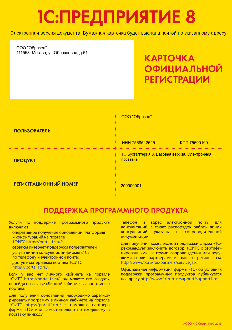 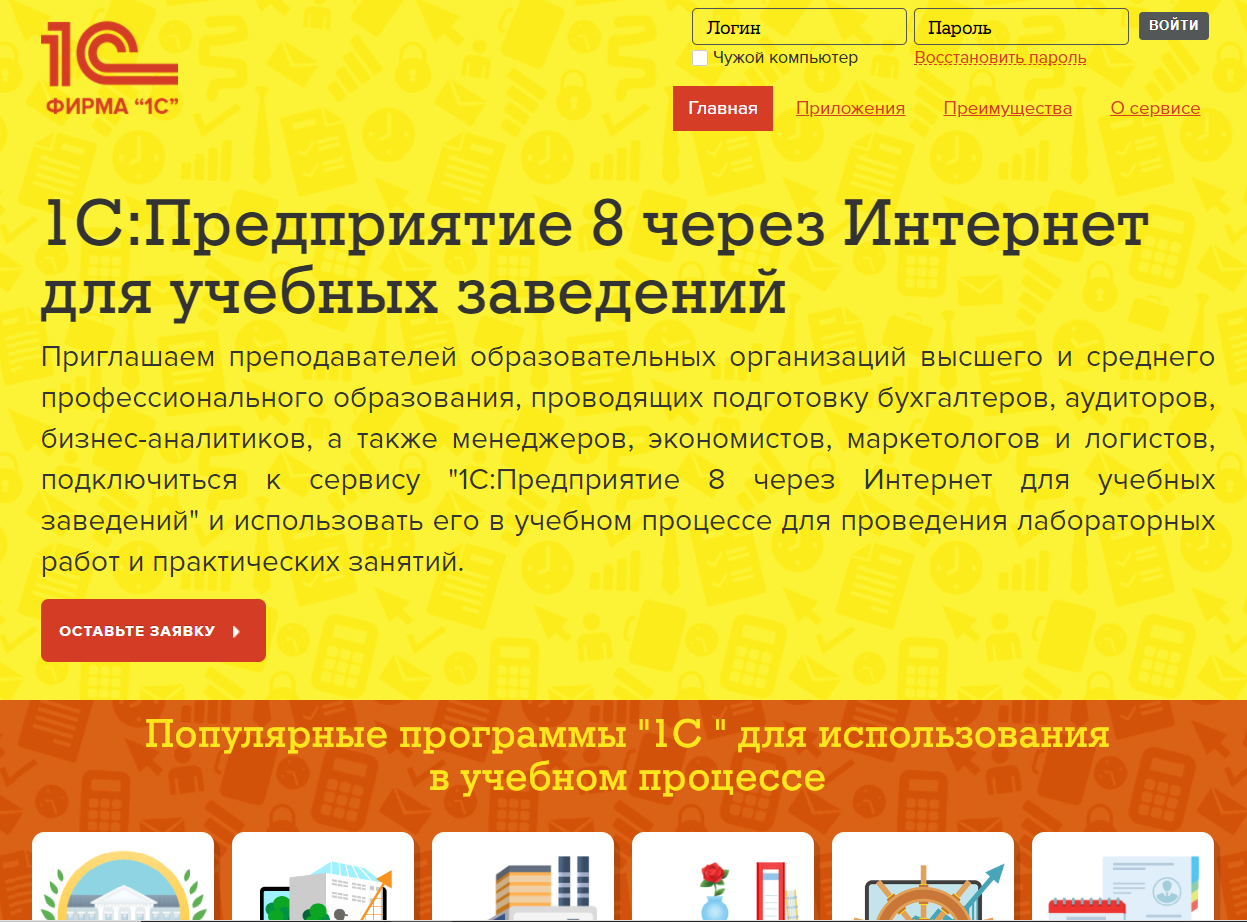 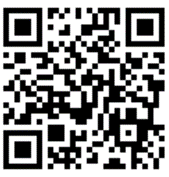 XXII международная научно-практическая конференцияНОВЫЕ ИНФОРМАЦИОННЫЕ ТЕХНОЛОГИИ В ОБРАЗОВАНИИ
1-2 февраля 2022 года
4
Сопровождение программ «1С», приобретенных для учебного процесса
Условия предоставления сопровождения (1С:КП ПРОФ УЗ/ Лицензии ИТС для УЗ):https://www.student.1c.ru/univercities/soprovozhdenie-programm-v-uchebnom-protsesse/ 
Доступ к сопровождению предоставляется учебному заведениюна безвозмездной основе:
Учебное заведение имеет действующий договор о сотрудничестве с фирмой «1С»;
Лицензия ИТС для УЗ оформляется всегда на 12 месяцев и только на те программные продукты, которые используются в учебном процессе (то есть те, на которых преподаватели учат студентов работе с 1С).

На программные продукты, которые используются для ведения финансово-хозяйственной деятельности учебного заведения, оформить Лицензию ИТС для УЗ  НЕЛЬЗЯ.
XXII международная научно-практическая конференцияНОВЫЕ ИНФОРМАЦИОННЫЕ ТЕХНОЛОГИИ В ОБРАЗОВАНИИ
1-2 февраля 2022 года
5
Продление Лицензии ИТС для УЗ
Для продления Лицензии ИТС для УЗ  на безвозмездной основе на следующие 12 месяцев учебное заведение должно предоставить в фирму «1С» на e-mail: itsvuz@1c.ru  заявку и отчет в электронном виде о том, как ИС 1С:ИТС и сервисы 1С использовались в образовательном  процессе за прошедший период.
Документы необходимо прислать в двух форматах:
Электронный документ, заполненный в текстовом редакторе;
Документ с печатью образовательной организации и подписью уполномоченного лица.
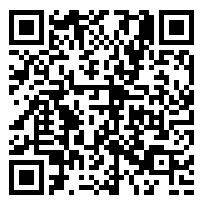 https://www.student.1c.ru/univercities/soprovozhdenie-programm-v-uchebnom-protsesse/
XXII международная научно-практическая конференцияНОВЫЕ ИНФОРМАЦИОННЫЕ ТЕХНОЛОГИИ В ОБРАЗОВАНИИ
1-2 февраля 2022 года
6
Продление Лицензии ИТС для УЗ
Документы на продление доступа к сопровождению:
Заявка на продлениеименно эти данные будут зафиксированы в нашей базе
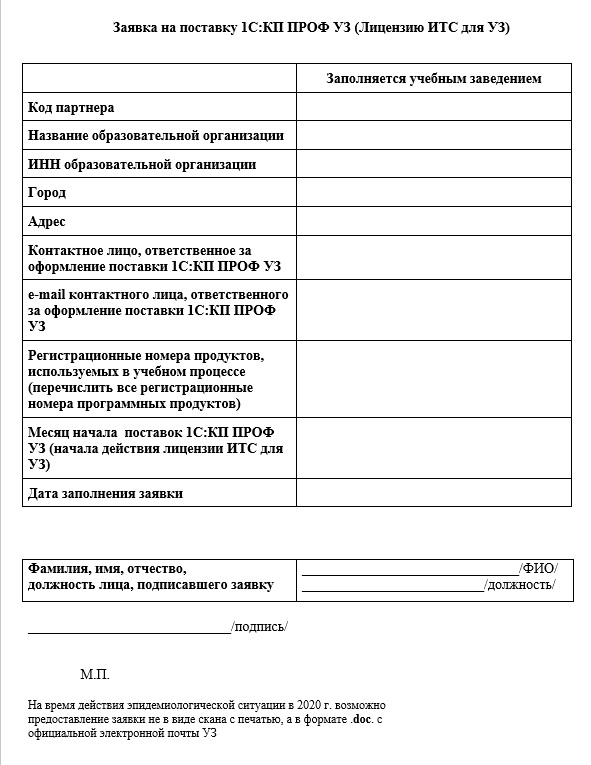 Отчет об использовании ПП «1С» и сервисов 1С за прошлый период
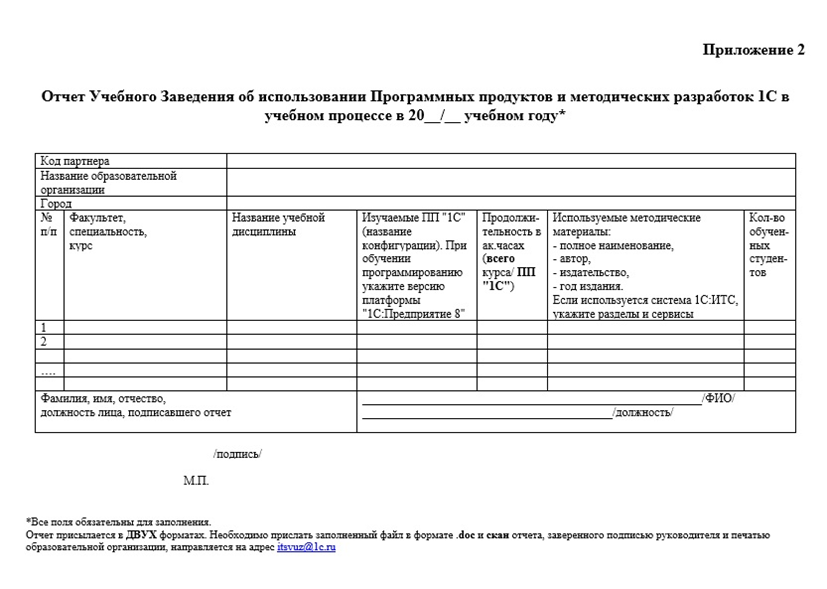 XXII международная научно-практическая конференцияНОВЫЕ ИНФОРМАЦИОННЫЕ ТЕХНОЛОГИИ В ОБРАЗОВАНИИ
1-2 февраля 2022 года
7
Продление Лицензии ИТС для УЗ
Важность корректного заполнения и предоставления информации в полном объеме:
Прикладные решения 1С и платформа «1С:Предприятие 8» – обязательно с указанием версии. 

Так мы убеждаемся, что УЗ ведет обучение на актуальных версиях. Если в отчете указаны устаревшие версии, помогаем УЗ решить вопрос с обновлением конфигураций и/или платформы.
Продолжительность курса – просим указать ДВА числа (общий объем курса и количество часов, отведенных на изучение 1С).
Позволяет нам анализировать программы обучения и давать рекомендации.
XXII международная научно-практическая конференцияНОВЫЕ ИНФОРМАЦИОННЫЕ ТЕХНОЛОГИИ В ОБРАЗОВАНИИ
1-2 февраля 2022 года
8
Продление Лицензии ИТС для УЗ
Важность корректного заполнения и предоставления информации в полном объеме:
Используемые методические материалы – просим указывать год издания. 

Так мы убеждаемся, что УЗ ведет обучение, используя актуальные методические пособия. Если в отчете указаны устаревшие книги, присылаем информацию о возможностях использования новых электронных версий вместо бумажных.
Отчет УЗ – это не тест, здесь нет правильных ответов. Отчет для нас – это источник информации, а для вас – возможность получить новое. Если по отчету мы видим, что УЗ не использует ИС 1С:ИТС и сервисы, мы подключаем регионального дистрибьютора, который в дальнейшем работает с вами: консультирует, проводит мастер-классы, вебинары и т.д.
XXII международная научно-практическая конференцияНОВЫЕ ИНФОРМАЦИОННЫЕ ТЕХНОЛОГИИ В ОБРАЗОВАНИИ
1-2 февраля 2022 года
9
Доступ к ИС 1С:ИТС
Если используетсяоблачный сервис
Если оформлена Лицензия ИТС для УЗ
Приглашения преподавателям и студентам высылает администратор портала 1С





https://its.1c.ru/db/aboutitsnew#content:775:hdoc
Доступ к ИС 1С:ИТС студент получает после того, как преподаватель добавит его в сервис https://edu.1cfresh.com/
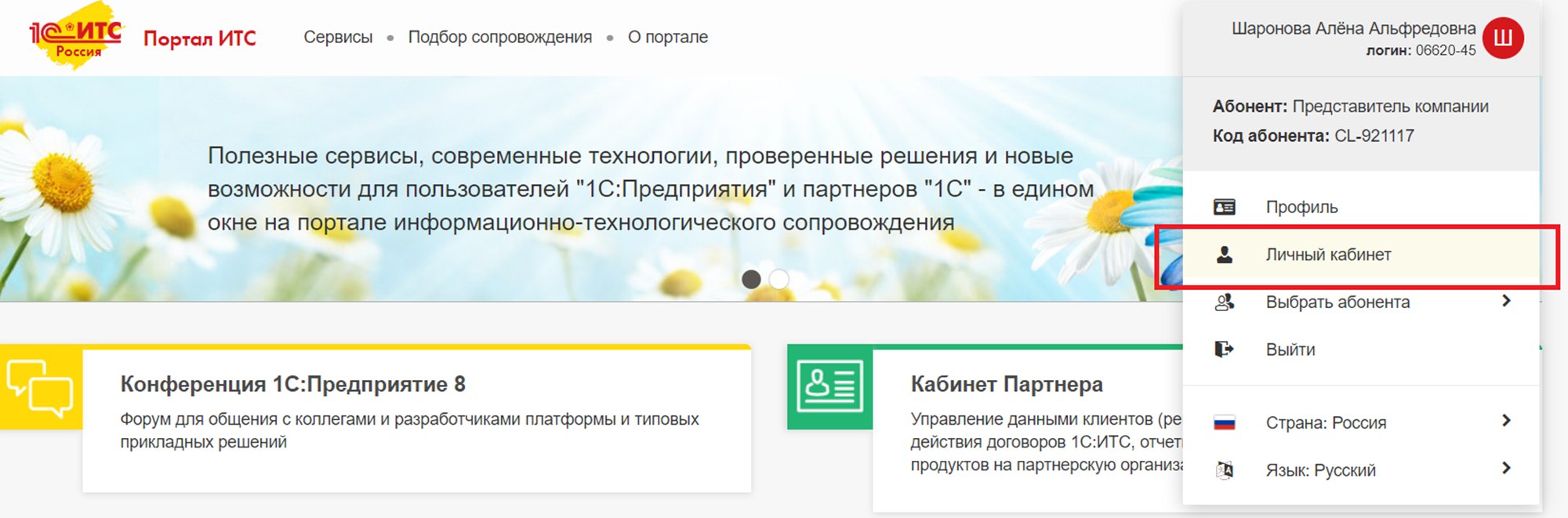 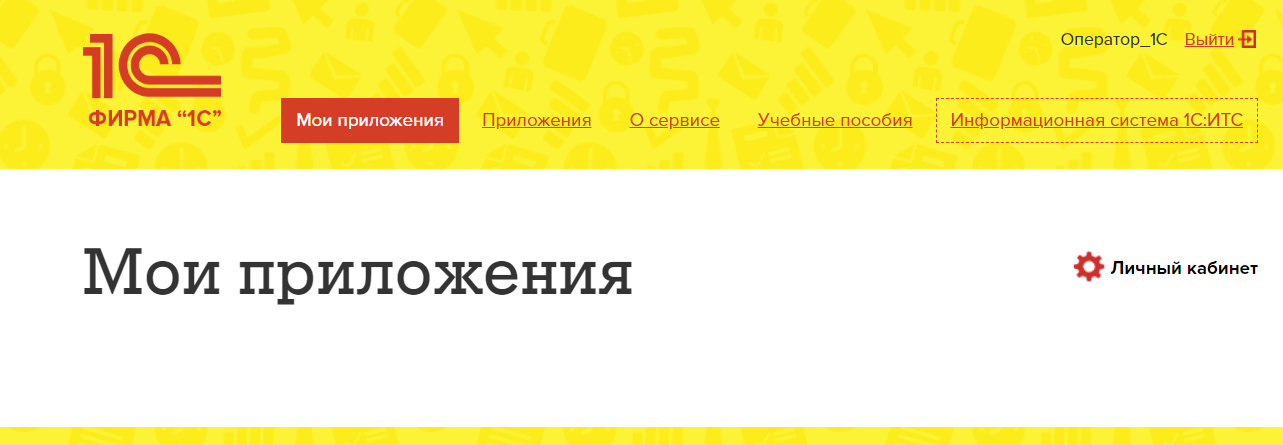 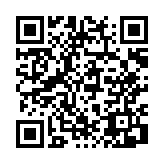 XXII международная научно-практическая конференцияНОВЫЕ ИНФОРМАЦИОННЫЕ ТЕХНОЛОГИИ В ОБРАЗОВАНИИ
1-2 февраля 2022 года
10
Приглашение преподавателей и студентов на портал ИТС
https://portal.1c.ru/
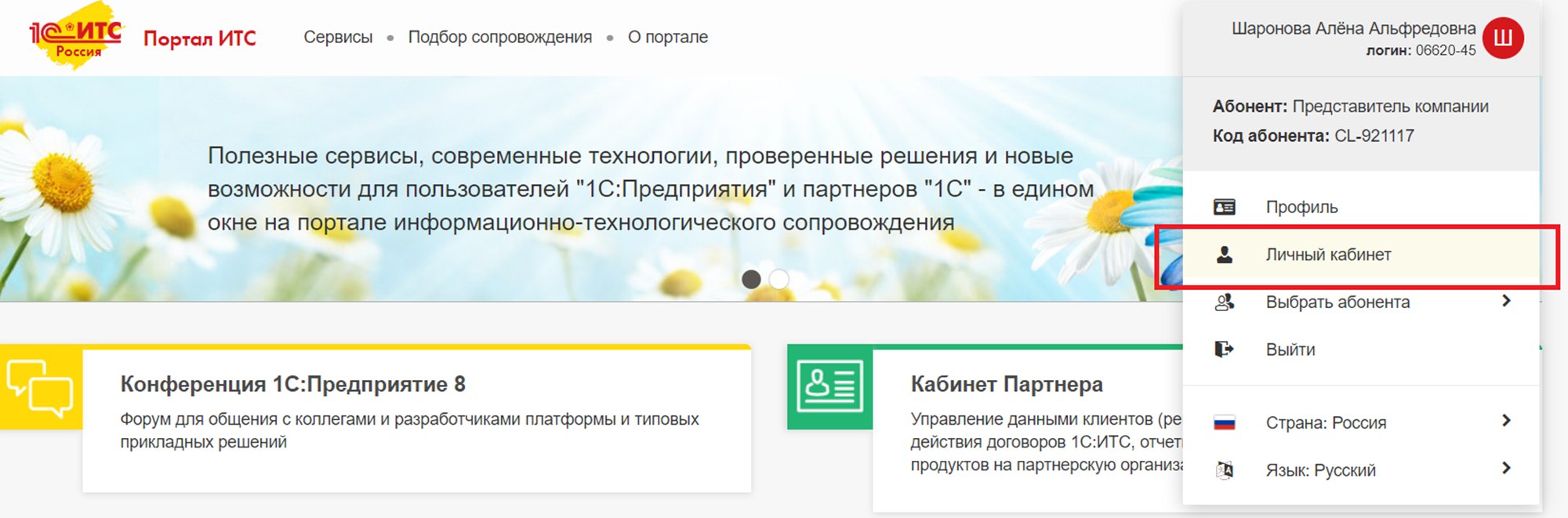 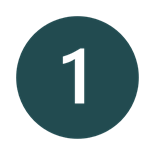 XXII международная научно-практическая конференцияНОВЫЕ ИНФОРМАЦИОННЫЕ ТЕХНОЛОГИИ В ОБРАЗОВАНИИ
1-2 февраля 2022 года
11
Приглашение преподавателей и студентов на портал ИТС
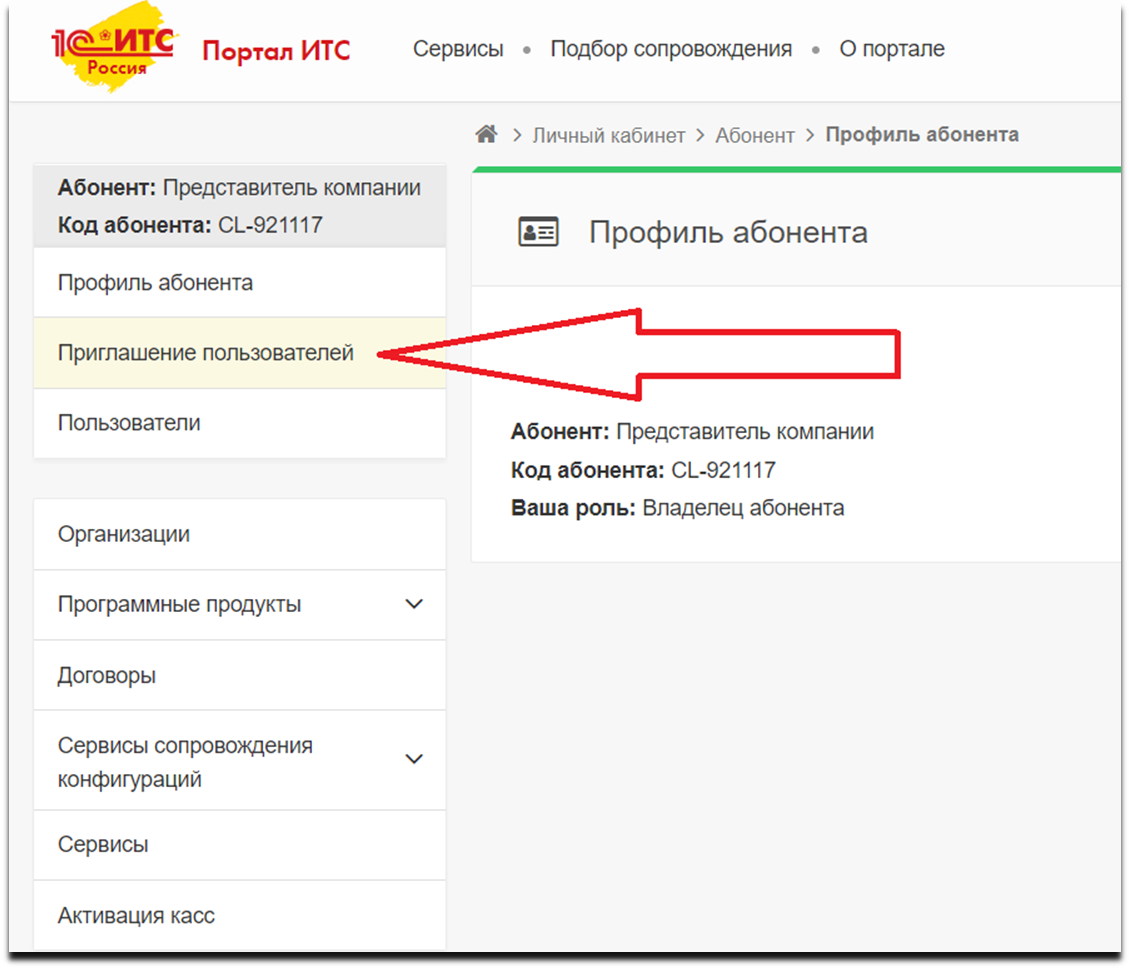 https://portal.1c.ru/
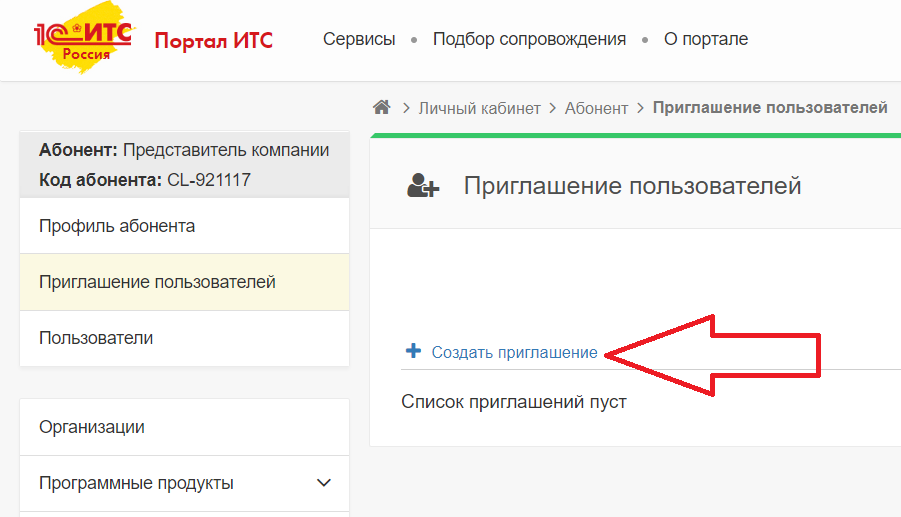 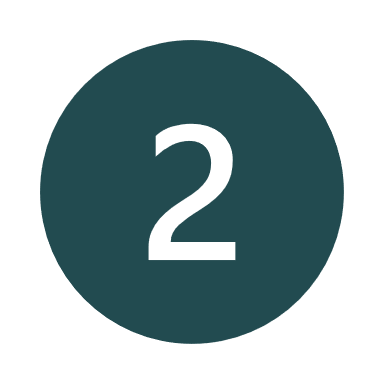 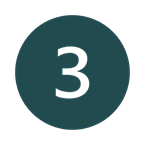 XXII международная научно-практическая конференцияНОВЫЕ ИНФОРМАЦИОННЫЕ ТЕХНОЛОГИИ В ОБРАЗОВАНИИ
1-2 февраля 2022 года
12
Портал ИТС  https://portal.1c.ru/
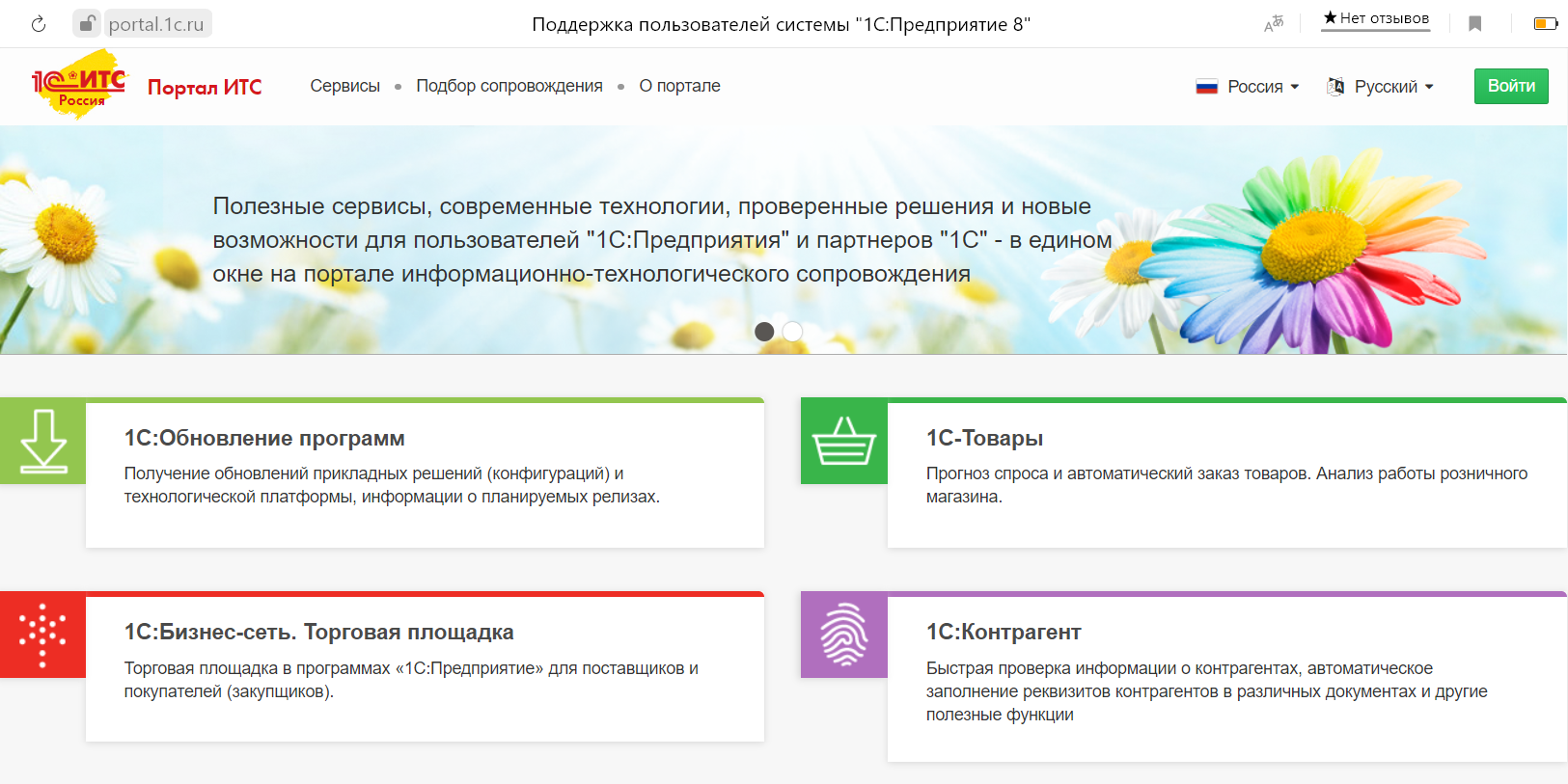 Портал ИТС – единый для всех пользователей «1С:Предприятия» и партнеров «1С».
Студенты изучают реальный инструмент и получают практические навыки использования современных технологий.
XXII международная научно-практическая конференцияНОВЫЕ ИНФОРМАЦИОННЫЕ ТЕХНОЛОГИИ В ОБРАЗОВАНИИ
1-2 февраля 2022 года
13
Применение ИС 1С:ИТСи сервисов 1С в учебном процессе
Возможности для преподавателей:
Включенные в ИС 1С:ИТС материалы могут стать мощной опорой для преподавателей, обучающих на экономических, инженерных, технологических и ИТ-направлениях.
Для преподавателей материалы ИС 1С:ИТС могут лечь в основу учебных курсов; тестов, контрольных и проверочных работ; заданий для самостоятельной работы.
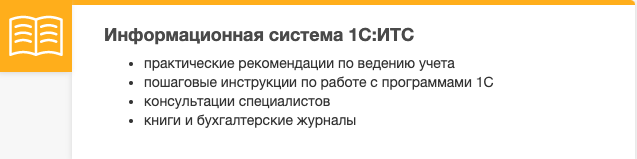 XXII международная научно-практическая конференцияНОВЫЕ ИНФОРМАЦИОННЫЕ ТЕХНОЛОГИИ В ОБРАЗОВАНИИ
1-2 февраля 2022 года
14
Применение ИС 1С:ИТС и сервисов 1С в учебном процессе
Возможности для студентов:
Рефераты, лабораторные, курсовые, выпускные квалификационные работы. 

ИС 1С:ИТС может быть источником информации. При этом студенты могут не только ссылаться на сам сайт информационной системы, но так же указывать книги и периодические издания, которые опубликованы в ней – а это уже десятки источников!
Среди выпускных работ присутствуют проекты с использованием сервисов 1С:

1С:ИТС (информационно-технологическое сопровождение),
1С-ЭДО (обмен электронными документами),
1С-Коннект (технология для быстрой связи со специалистом техподдержки),
1СПАРК Риски (оценка надежности контрагентов).
XXII международная научно-практическая конференцияНОВЫЕ ИНФОРМАЦИОННЫЕ ТЕХНОЛОГИИ В ОБРАЗОВАНИИ
1-2 февраля 2022 года
15
Все возможности 1С:ИТС на сайтеhttps://student.its.1c.ru/
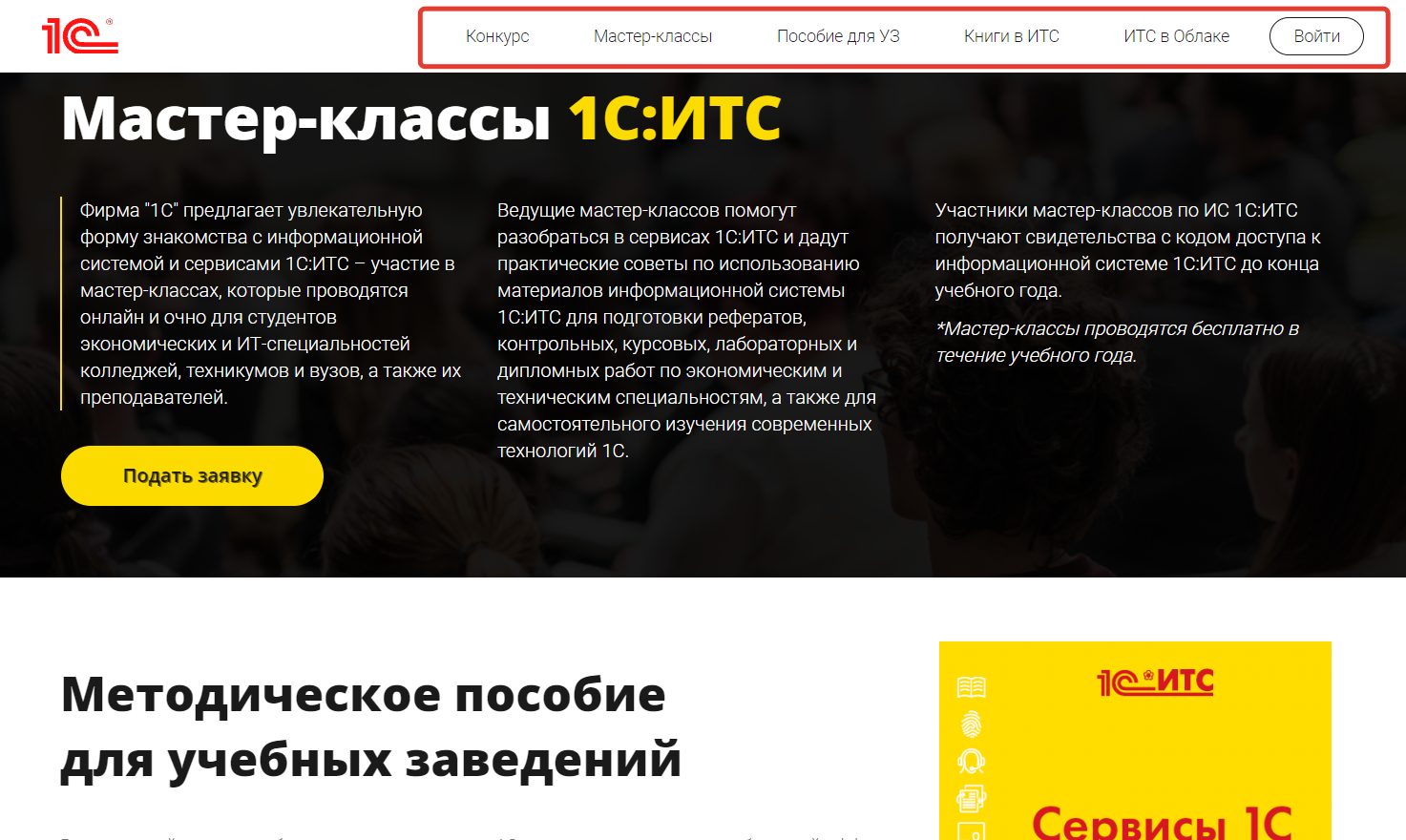 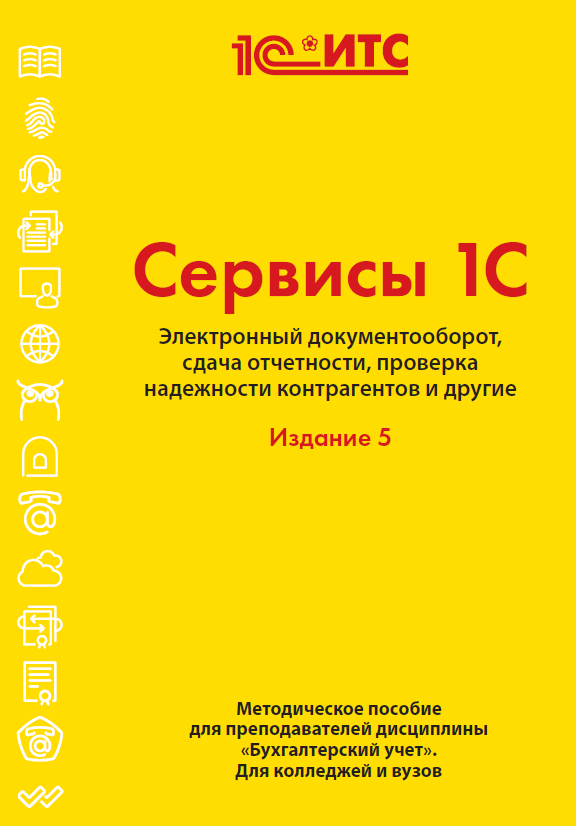 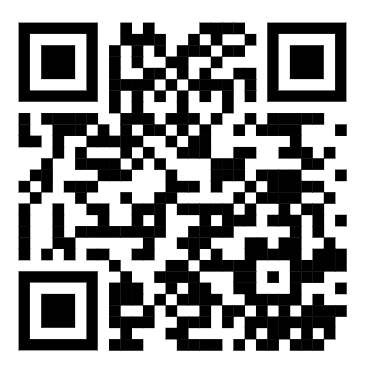 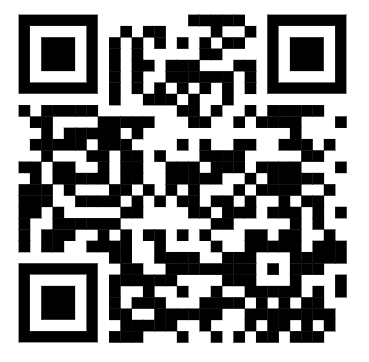 XXII международная научно-практическая конференцияНОВЫЕ ИНФОРМАЦИОННЫЕ ТЕХНОЛОГИИ В ОБРАЗОВАНИИ
1-2 февраля 2022 года
16
Применение ИС 1С:ИТС на мероприятиях Ворлдскиллс
Организация доступа на площадке:
Компетенция «Бухгалтерский учет»:

доступ должен быть на каждом рабочем месте участника чемпионата или демэкзамена
Компетенция «ИТ-решения для бизнеса на платформе 1С:Предприятие 8»:

доступ должен быть организован на компьютере, который используется как Интернет-кафе на площадке чемпионата или демэкзамена.
XXII международная научно-практическая конференцияНОВЫЕ ИНФОРМАЦИОННЫЕ ТЕХНОЛОГИИ В ОБРАЗОВАНИИ
1-2 февраля 2022 года
17
Приглашаем к сотрудничеству
По вопросам использования информационной системы и сервисов 1С:ИТС в учебном процессе в рамках Лицензии ИТС для УЗ (1С:КП ПРОФ УЗ) обращайтесь к региональному дистрибьютору или по адресу:

ashar@1c.ru
XXII международная научно-практическая конференцияНОВЫЕ ИНФОРМАЦИОННЫЕ ТЕХНОЛОГИИ В ОБРАЗОВАНИИ
1-2 февраля 2022 года
18
СПАСИБО ЗА ВНИМАНИЕ!